ARTICLE 8
HEIGHT AND STORY MINIMUMS IN BUSINESS DISTRICTS

Special Town Meeting ||   October 2023
Steve Revilak, ARB
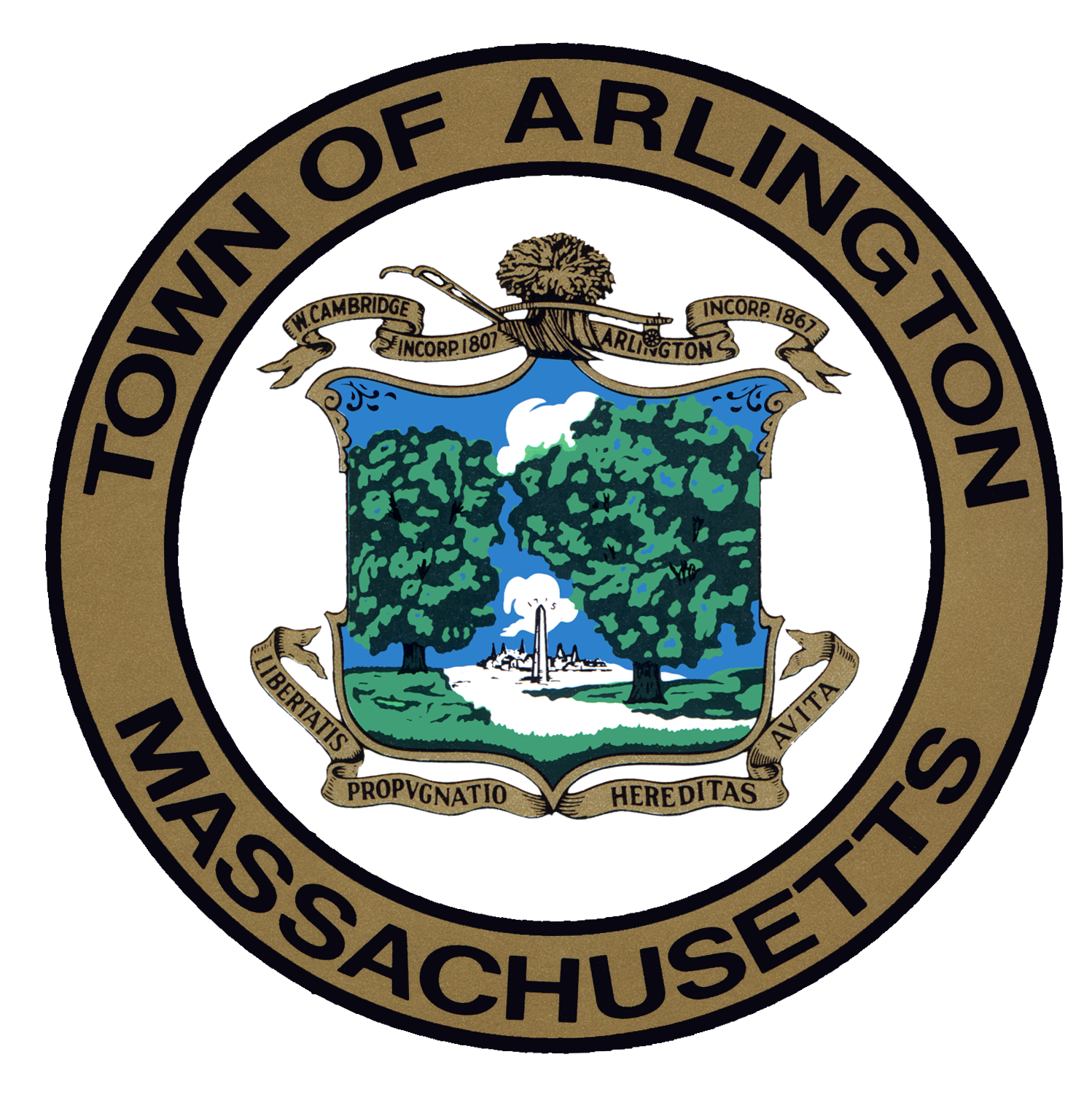 Department of Planning and Community Development/Arlington Redevelopment Board
Article 8 - Height and Story Minimums in Business Districts
Requires buildings to be at least two stories and 26’ tall with a usable second story
Proposed to encourage higher value redevelopments that make better use of the small amount of land in the B districts.
Single-family dwellings in B districts are exempt from this requirement.
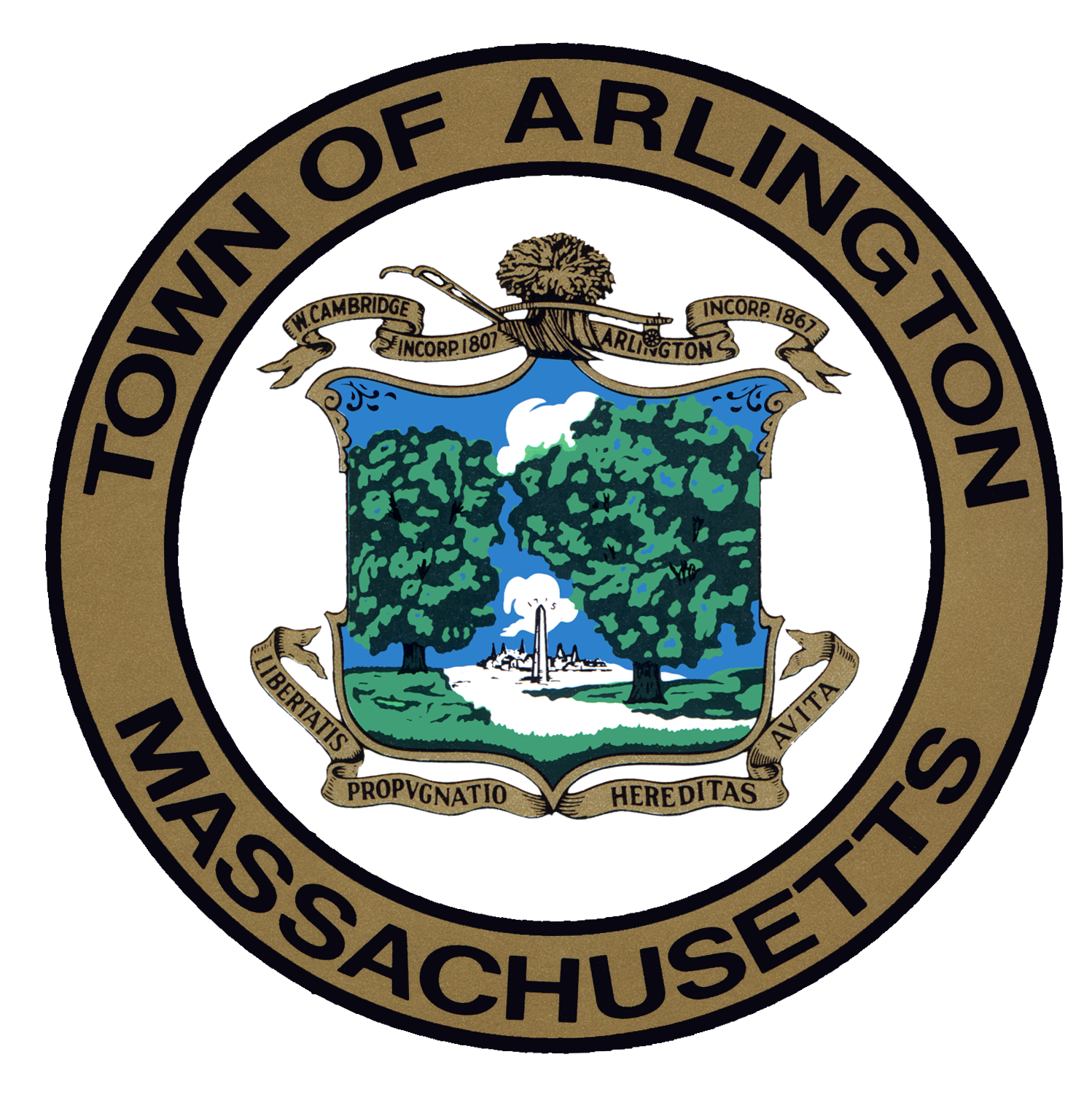